مؤتمر الجمعيه العراقيه  للداسات والبحوث الطبيه السادس
7-8 اكتوبر/تشرين أول 2022 -البصره – العراق
الدكتور وليد سرحان 
إستشاري أول الطب النفسي و الادمان
المملكة الاردنية الهاشمية
المخاطر والتحديات  المتعلقه باساءة إستعمال المواد  واضطرابات الادمان
وباء الكريستال في العراق
ميثأمفيتامين-كريستال
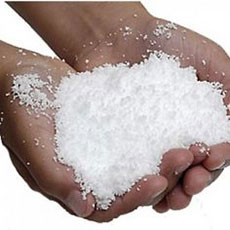 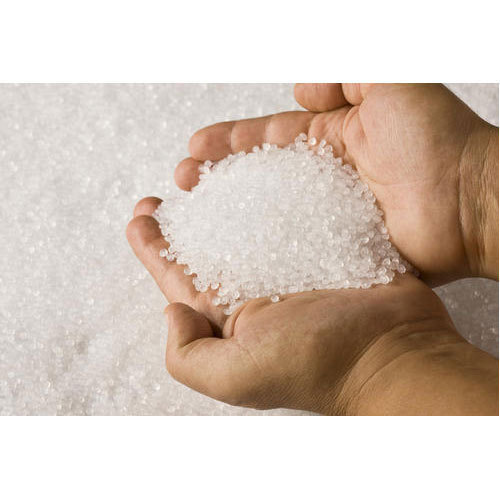 التقرير السنوي لمكتب مكافحة الجريمه والمخدرات
المنشطات من الأمفيتامين
الامفيتامين 
الميثأمفتامين
الفنيتلين-الكبتاغون
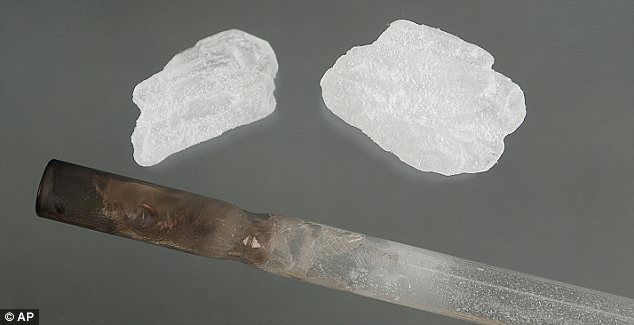 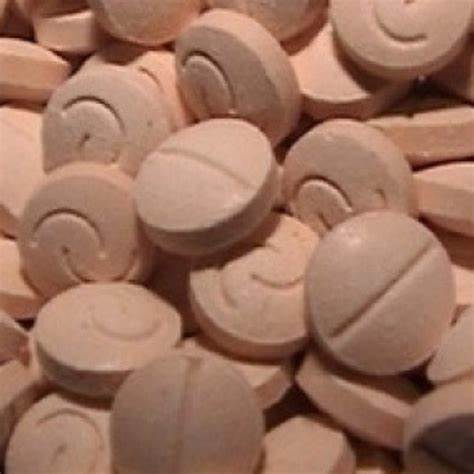 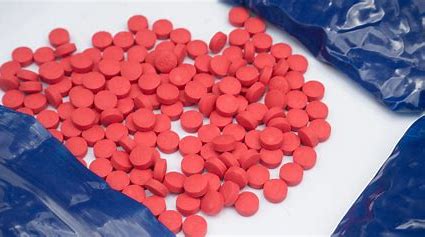 ما هو الكريستال
الاسماء الشائعه للكريستال
الشبوه=كريستال
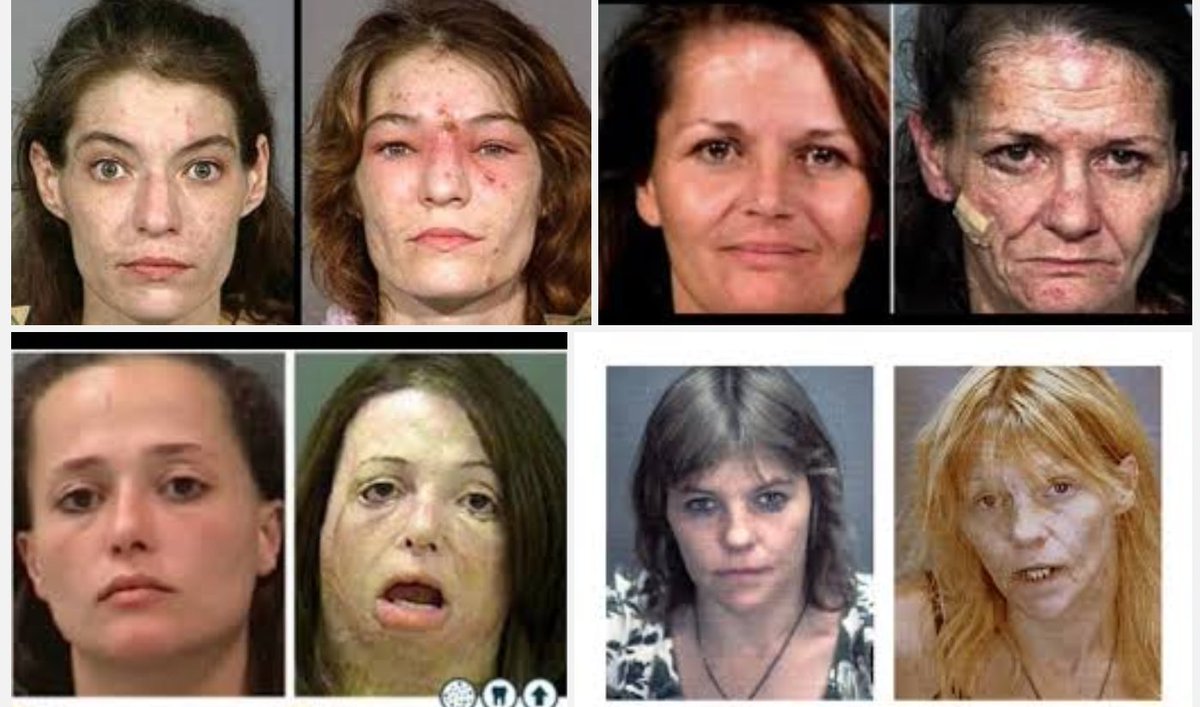 طرق التعاطي
انتاج واستعما الكريستال منتشر بالعراق
https://www.independent.co.uk/news/world/middle-east/iraq-crystal-meth-drugs-epidemic-b1828463.html
مظاهر الادمان على الكريستال
اعراض الانسحاب
العلاج
شكرا جزيلا
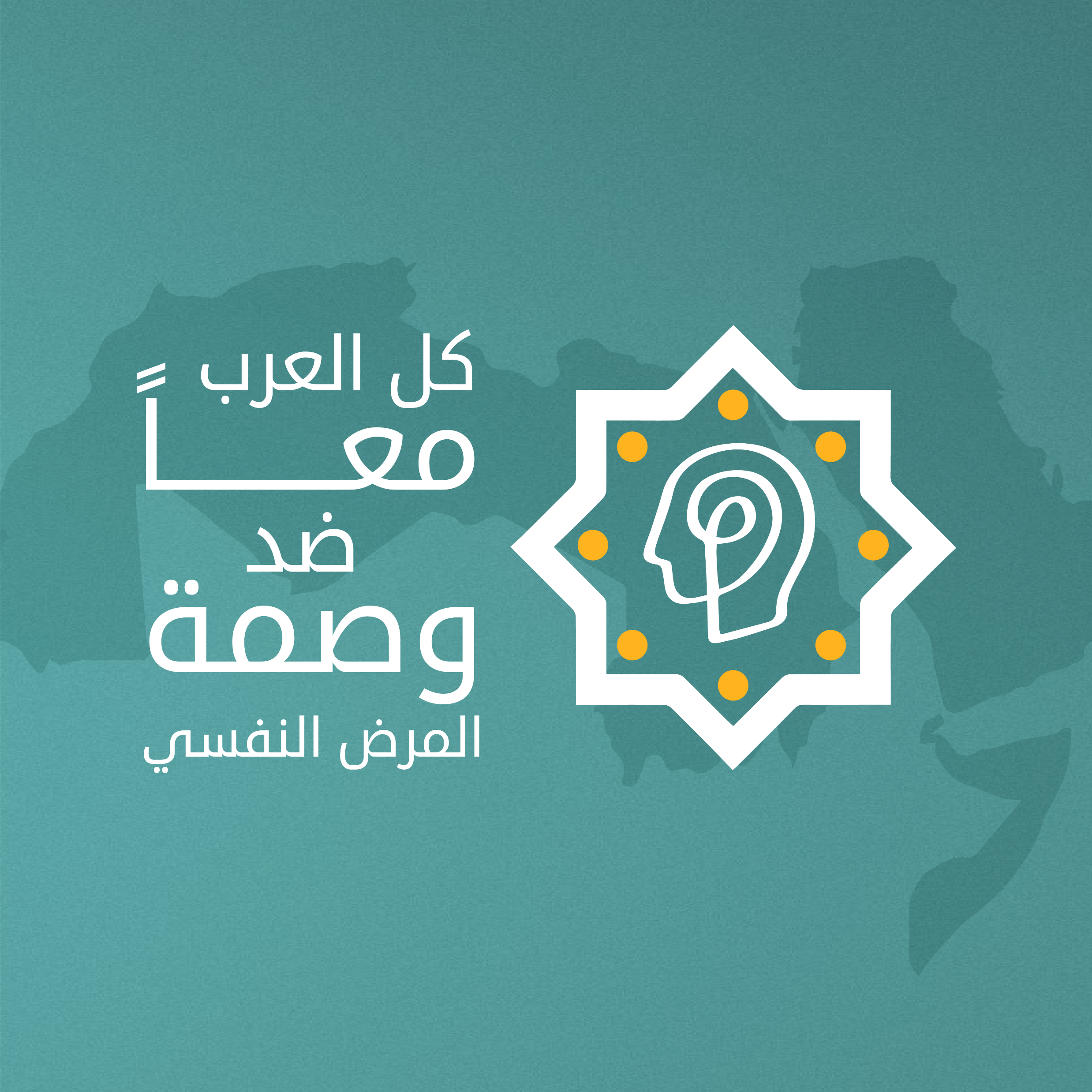 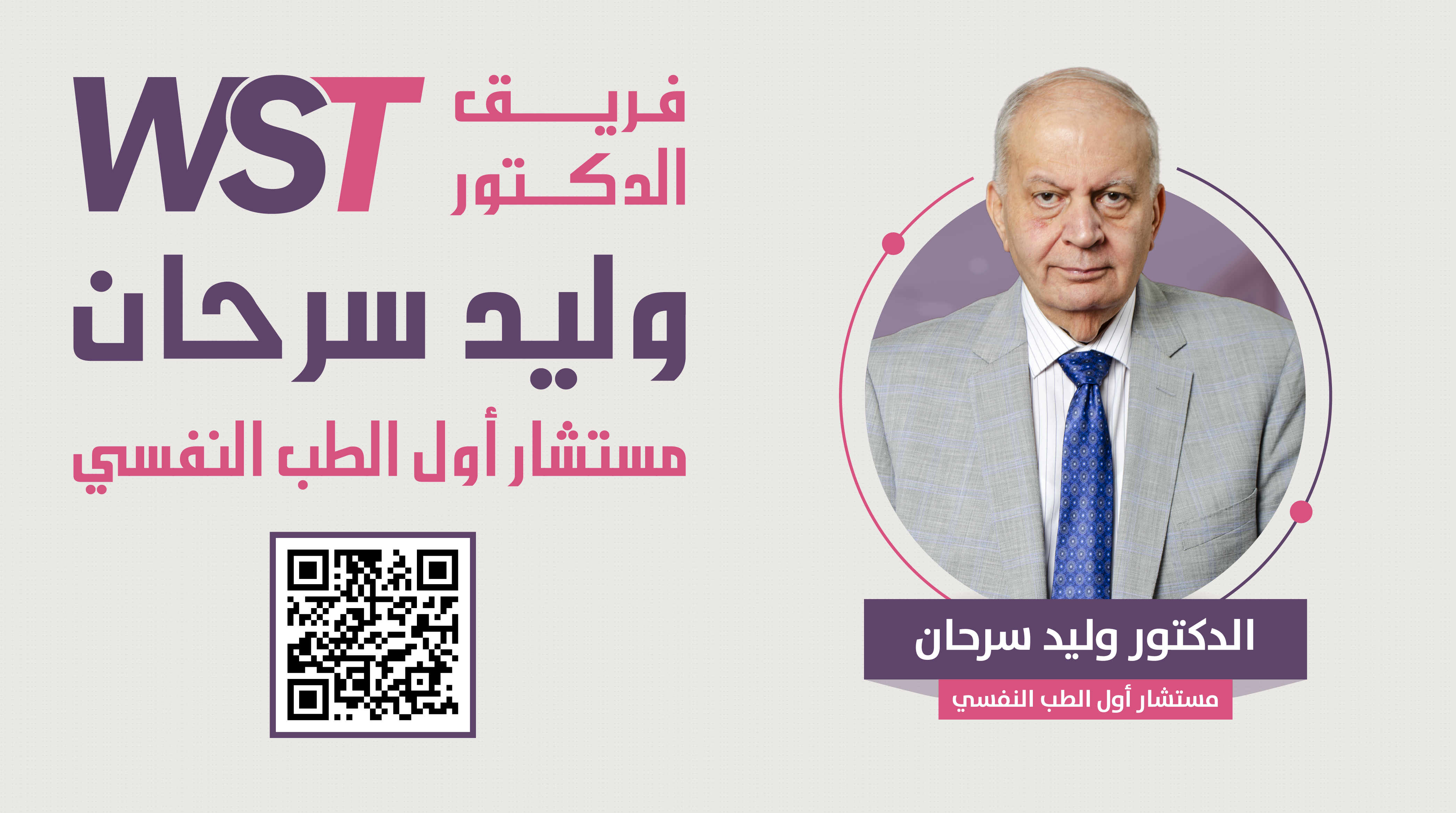